Figure 3. Further information on the degenerate oligonucleotide WCCCTTTAAACCCART (probe CFB560) which has ...
Nucleic Acids Res, Volume 30, Issue 15, 1 August 2002, Pages 3481–3489, https://doi.org/10.1093/nar/gkf450
The content of this slide may be subject to copyright: please see the slide notes for details.
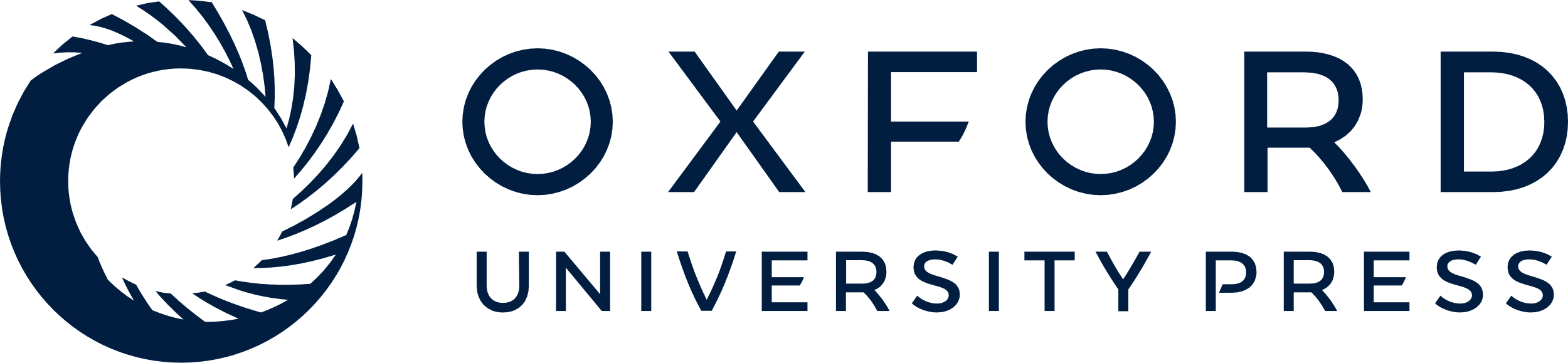 [Speaker Notes: Figure 3. Further information on the degenerate oligonucleotide WCCCTTTAAACCCART (probe CFB560) which has been selected for further investigation by clicking the hypertext link shown in Figure 2. Displayed within this window is part of a phylogenetic breakdown of those RDP records targeted by this oligonucleotide.


Unless provided in the caption above, the following copyright applies to the content of this slide:]